Sleep Medicine: 
Is it for you?
A guide for interested trainees
Learn about the evolution of the sleep medicine field
Recognize the education and training required to pursue a career in sleep medicine 
Be aware of the opportunities for sleep physicians and the people they work closely with
Understand how to access resources to get involved in sleep medicine
Goals and Objectives
Outline
[Speaker Notes: -”What, why and how to choose sleep medicine”
-WHY sleep medicine- stable career, look up stats for diff societies, 
-Brief history]
Medical subspecialty 
Diagnosis and treatment of sleep disorders in adults and children
Insomnia
Sleep-disordered breathing
Disorders of hypersomnolence
Circadian rhythm disorders
Parasomnias
Sleep-related movement disorders
Sleep-related epilepsy
What is Sleep Medicine?
The Evolution of Sleep Medicine as a Career
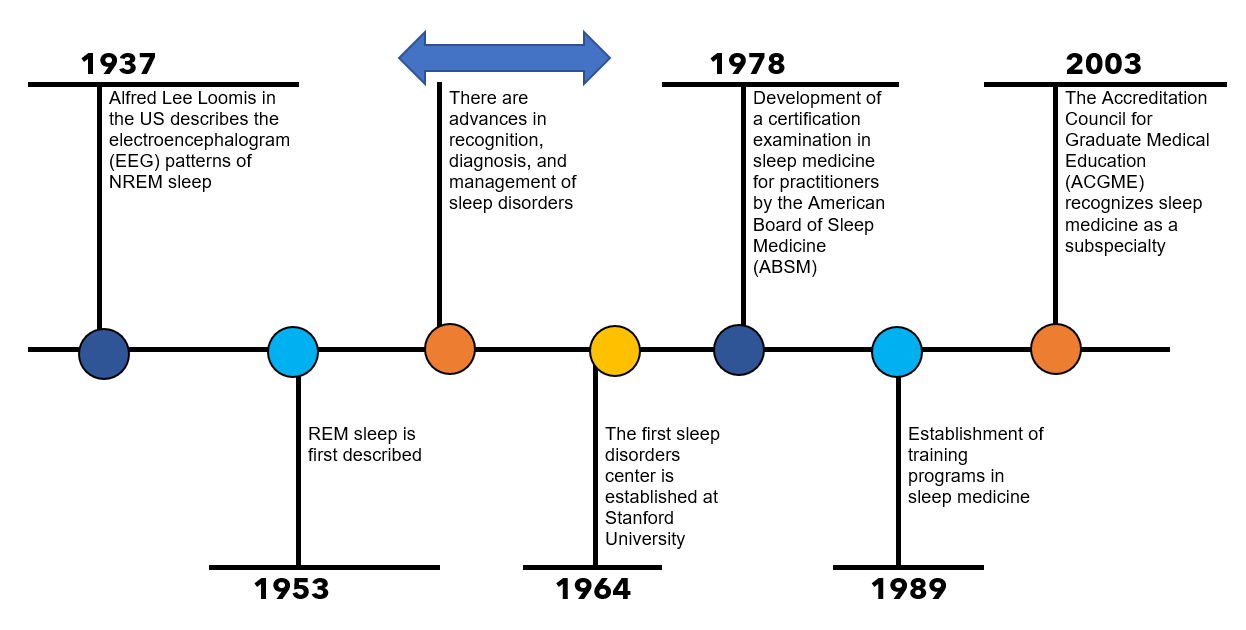 [Speaker Notes: Mention growth over the years- 2003: There were about 50 sleep fellowship programs. Now in 2023 we have over 90. 

https://www.ncbi.nlm.nih.gov/pmc/articles/PMC2413168/]
Why Choose Sleep Medicine?
[Speaker Notes: https://www.sleepfoundation.org/how-sleep-works/sleep-facts-statistics#:~:text=Statistics%20About%20Sleep%20Disorders&text=It%20is%20believed%20that%20between,obstructive%20sleep%20apnea%20(OSA).
https://www.cdc.gov/sleep/about_us.html
https://jcsm.aasm.org/doi/10.5664/jcsm.6406]
Sleep Medicine: A Day in the Life
It’s hard to sum up a single day in the life of a sleep physician!
Sleep medicine is a varied subspecialty that allows for flexibility and diversity in physician’s schedules including:
Outpatient clinics
Reading sleep studies
Inpatient consults
Opportunities to do part-time work in another specialty area
Opportunity to be a director of a sleep lab
Seeing adult and/or pediatric patients
Participating in advocacy work 
Contributing to medical education
Conducting clinical or basic science research
The Sleep Medicine Team
Sleep medicine is a collaborative subspecialty
The sleep medicine team can vary but generally includes:
Sleep medicine physicians
Sleep medicine advanced practice providers
Sleep technologists
Sleep lab manager
Respiratory therapists
Sleep psychologists
Sleep medicine nurses
Sleep physicians also work closely with other specialists including dentists, pulmonologists, nutritionists, ENTs and bariatric surgeons
Path to Sleep Medicine Training
Successful completion of accredited medical degree
Completed residency:
Internal medicine
Psychiatry
Neurology
Pediatrics
Family medicine
Otolaryngology
Anesthesiology
[Speaker Notes: Mention:”Of note, some physicians choose to complete more than one fellowship. For example: Pulmonology/Critical Care fellowship + Sleep fellowship OR Epilepsy fellowship + Sleep fellowship”]
Sleep Medicine Fellowship
A sleep medicine fellowship is a year-long training program with both clinical experience and research opportunities
As of 2023, there are 99 accredited training programs across the country 
178 physicians matched for the 2023 appointment year!
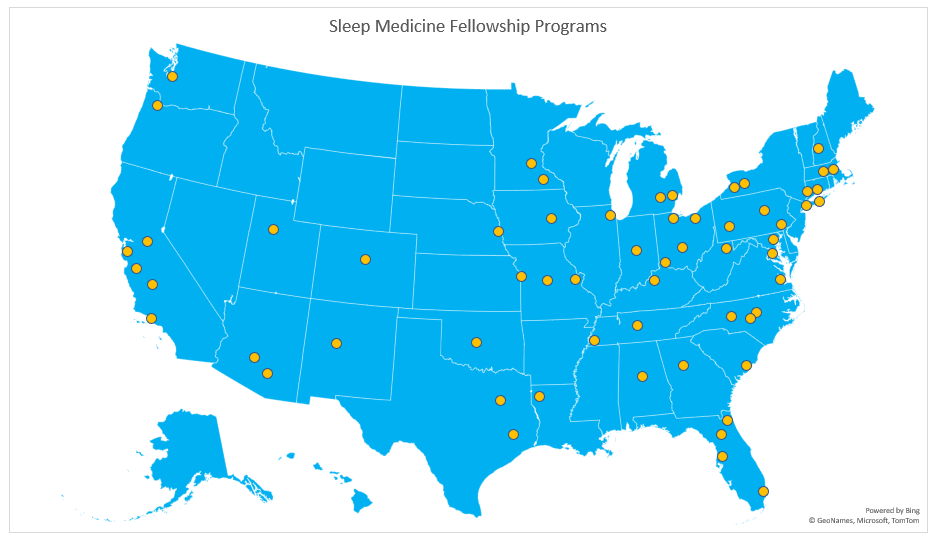 [Speaker Notes: https://freida.ama-assn.org/specialty/sleep-medicine
-Mention there is need for more training programs, especially in certain regions. For example: Southeast and west.]
How to Get Board Certified in Sleep Medicine?
Adapted from the AMA FREIDA™ 2021 Data
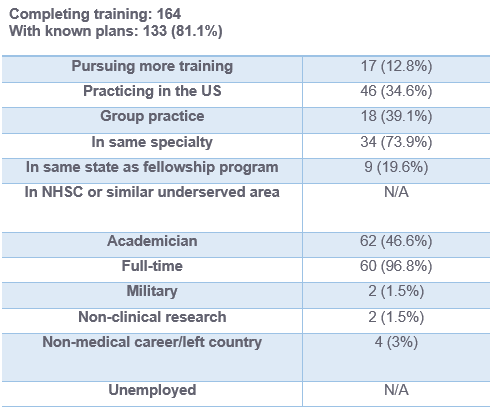 What Do Sleep Physicians Do After Training?
[Speaker Notes: https://freida.ama-assn.org/specialty/sleep-medicine]
What Can Board Certified Sleep Physicians Do?
Sleep Medicine Resources
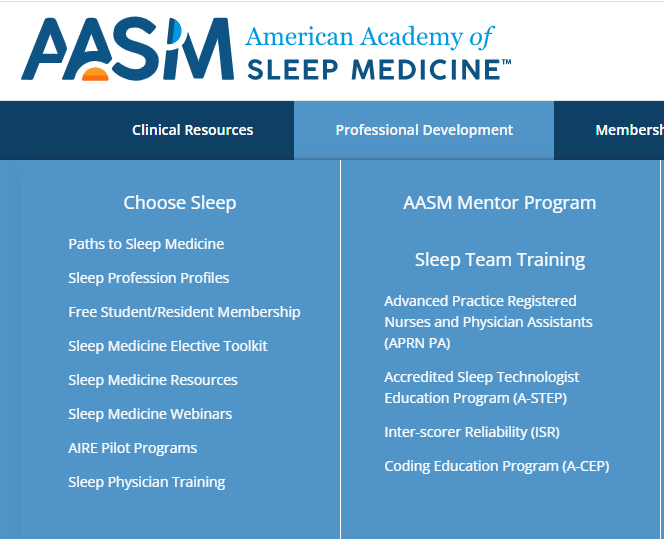 American Academy of Sleep Medicine
Free student and resident memberships
Mentor match program
Creating a sleep medicine elective
www.aasm.org
Hear From Former Sleep Medicine Fellows
2022 Choose Sleep In Their Words with Dr. Malvika Sharma, Sleep Fellow on Vimeo
2022 Choose Sleep In Their Words with Dr. Emily Singer, Sleep Fellow on Vimeo
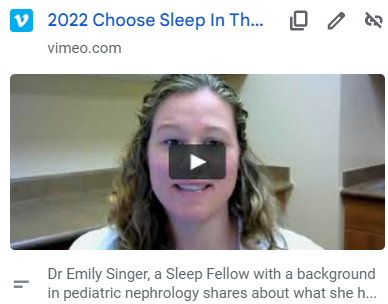 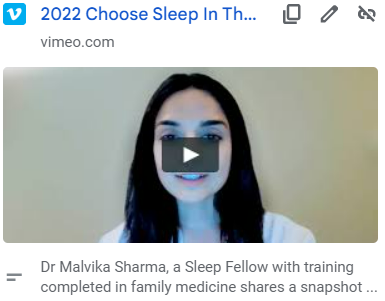 CDC. (2022, September 13). About Our Program. Centers for Disease Control and Prevention. https://www.cdc.gov/sleep/about_us.html
Choose Sleep New. (n.d.). American Academy of Sleep Medicine – Association for Sleep Clinicians and Researchers. Retrieved December 1, 2022, from https://aasm.org/professional-development/choose-sleep/
FREIDA Sleep Medicine Residency and Fellowship Listing. (n.d.). Retrieved December 1, 2022, from https://freida.ama-assn.org/specialty/sleep-medicine
Shepard, J. W., Buysse, D. J., Chesson, A. L., Dement, W. C., Goldberg, R., Guilleminault, C., Harris, C. D., Iber, C., Mignot, E., Mitler, M. M., Moore, K. E., Phillips, B. A., Quan, S. F., Rosenberg, R. S., Roth, T., Schmidt, H. S., Silber, M. H., Walsh, J. K., & White, D. P. (2005). History of the Development of Sleep Medicine in the United States. Journal of Clinical Sleep Medicine : JCSM : Official Publication of the American Academy of Sleep Medicine, 1(1), 61–82.
Sleep Statistics. (2021, October 25). Sleep Foundation. https://www.sleepfoundation.org/how-sleep-works/sleep-facts-statistics
Watson, N. F., Rosen, I. M., & Chervin, R. D. (n.d.). The Past Is Prologue: The Future of Sleep Medicine. Journal of Clinical Sleep Medicine, 13(01), 127–135. https://doi.org/10.5664/jcsm.6406
References